Ekspertyza w zakresie wpływu utworzenia uzdrowiska w Skierniewicach na lokalny rynek pracy
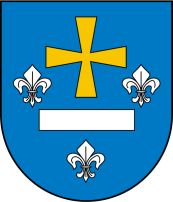 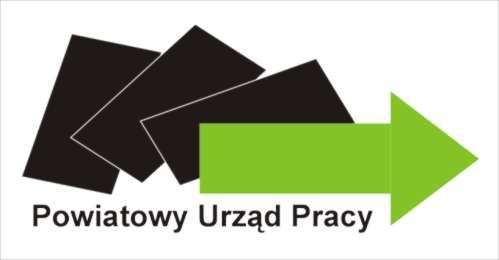 Plan wystąpienia
CEL EKSPERTYZY
O projekcie
Cel ekspertyzy
ANALIZA BIEŻĄCEJ SYTUACJI SPOŁECZNO-GOSPODARCZEJ MIASTA SKIERNIEWICE ORAZ GMINY MAKÓW
Mocne strony sytuacji społeczno-gospodarczej Skierniewic oraz powiatu skierniewickiego
Skierniewice:
dodatni przyrost naturalny,
wzrost liczby pracujących.


Gmina Maków:
wzrost liczby ludności w wieku produkcyjnym,
spadek liczby ludności w wieku poprodukcyjnym,
malejący wskaźnik obciążenia demograficznego oraz stała wartość współczynnika starości,
wzrost liczby pracujących,
wzrost liczby podmiotów gospodarczych.
Słabe strony sytuacji społeczno-gospodarczej Skierniewic oraz powiatu skierniewickiego
Skierniewice:
spadek liczby ludności w wieku przedprodukcyjnym i produkcyjnym,
wzrost liczby ludności w wieku poprodukcyjnym,
systematyczny wzrost wskaźnika obciążenia demograficznego oraz współczynnika starości,
ujemne saldo migracji gminnych wewnętrznych i zagranicznych na pobyt stały,
wzrost liczby bezrobotnych,
spadek liczby podmiotów gospodarczych o 5,66% w 2011 roku w porównaniu z rokiem wcześniejszym,
spadek nakładów inwestycyjnych w przedsiębiorstwach.

Gmina Maków:
spadek liczby ludności w wieku przedprodukcyjnym,
ujemny przyrost naturalny,
spadek salda migracji gminnych wewnętrznych i zagranicznych na pobyt stały (-11 osób w 2011 roku),
wzrost liczby bezrobotnych.
POTENCJAŁ RYNKU PRACY MIASTA SKIERNIEWICE ORAZ POWIATU SKIERNIEWICKIEGO
Mocne strony rynku pracy w Skierniewicach oraz powiecie skierniewickim
zdecydowanie niższa stopa bezrobocia rejestrowanego w porównaniu ze średnią dla Polski i województwa łódzkiego,
systematyczny przyrost liczby pracujących,
systematyczny przyrost przeciętnych miesięcznych wynagrodzeń brutto,
systematyczny wzrost liczby podmiotów gospodarczych,
wyższy niż przeciętnie w kraju odsetek ludności z wykształceniem wyższym i średnim, podnoszący jakość rynku pracy,
wzrastające zapotrzebowanie wśród młodzieży na zdobywanie wiedzy i podnoszenie kwalifikacji zawodowych, czego wyrazem jest wzrost liczby uczniów w liceach ogólnokształcących i średnich szkołach technicznych oraz spadek liczby uczniów w zasadniczych szkołach zawodowych,
różnorodność oferty edukacyjnej w szkołach średnich,
dostępność szkolnictwa wyższego,
duże nakłady finansowe na edukację,
dodatni przyrost naturalny w Skierniewicach,
położenie pomiędzy dwoma dużymi ośrodkami akademickimi: warszawskim i łódzkim – napływ wysoko wykwalifikowanej kadry,
nowe miejsca pracy związane z powstającą fabryką mebli tapicerowanych firmy Poldem, a także z McDonald’s, Topsil Global Sp. z o.o.,
dodatnie saldo migracji w powiecie skierniewickim.
Słabe strony rynku pracy w Skierniewicach oraz powiecie skierniewickim
systematyczny przyrost liczby bezrobotnych ,
od 2008 roku systematyczny wzrost stopy bezrobocia,
duży odsetek osób bezrobotnych o niskich kwalifikacjach –  większość zawodów nadwyżkowych należy do grupy zawodów o niskich i średnich kwalifikacjach,
wysoki odsetek bezrobotnych w wieku 45–54 lat w Skierniewicach oraz 25–34 lat w powiecie skierniewickim,
rosnący od 2009 roku udział osób długotrwale bezrobotnych w ogóle osób pozostających bez pracy,
przeciętne miesięczne wynagrodzenia brutto niższe niż przeciętne miesięczne wynagrodzenia brutto w województwie łódzkim,
położenie pomiędzy dwiema największymi aglomeracjami Polski: warszawską i łódzką – odpływ pracowników (młodych ludzi), kadr wysoko wykwalifikowanych,
zmiany demograficzne,
ujemne saldo migracji w powiecie skierniewickim,
ujemny przyrost naturalny w powiecie skierniewickim,
słabnąca kondycja finansowa przedsiębiorstw powodująca zmniejszanie się rozmiarów produkcji,
niższe niż w pozostałych powiatach nakłady inwestycyjne w przedsiębiorstwach na 1 mieszkańca.
ANALIZA KONCEPCJI POWSTANIA UZDROWISKA
Uwarunkowania prawne (1)
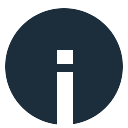 Ustawa z dnia 28 lipca 2005r. o lecznictwie uzdrowiskowym, 	uzdrowiskach i obszarach ochrony uzdrowiskowej oraz 	o gminach uzdrowiskowych  (Dz. U. z 	2005r. Nr 167, poz. 1399 z późn. zm.)
Uzdrowiskiem jest obszar, na terenie którego prowadzone jest lecznictwo uzdrowiskowe, wydzielony w celu wykorzystywania i ochrony znajdujących się na jego obszarze naturalnych surowców leczniczych.
Obszarem ochrony uzdrowiskowej jest obszar, na terenie którego będzie prowadzone  lecznictwo uzdrowiskowe.
Granicami uzdrowiska są granice administracyjne gminy, miasta lub jednostek pomocniczych gminy.
Uzdrowisko składa się z trzech stref ochrony uzdrowiskowej: A, B, i C, wydzielonych w celu ochrony czynników leczniczych takich jak: surowce lecznicze, klimat, krajobraz, urządzenia lecznictwa uzdrowiskowego.
Uwarunkowania prawne (2)
Strefa „A” obejmuje obszar, na którym są zlokalizowane lub planowane zakłady i urządzenia lecznictwa uzdrowiskowego oraz obiekty takie jak: pensjonaty, hotele, restauracje, kawiarnie. Strefa ta powinna być w 65% terenami zielonymi. 
W strefie „A” zabrania się: 
budowy zakładów przemysłowych,
budowy budynków mieszkalnych jedno- i wielorodzinnych,
budowy garaży wolno stojących,
budowy obiektów handlowych o powierzchni użytkowej większej niż 400 m²,
budowy stacji paliw oraz punktów dystrybucji produktów naftowych,
budowy autostrad i dróg ekspresowych,
budowy parkingów naziemnych (na więcej niż 30 miejsc),
budowy stacji bazowych telefonii ruchomej, stacji nadawczych, radiowych i telewizyjnych,
budowy obiektów znacząco oddziałujących na środowisko (tj. warsztaty samochodowe, garbarnie),
budowy zapór piętrzących wodę na rzekach oraz elektrowni wodnych i wiatrowych,
Uwarunkowania prawne (3)
W strefie „A” zabrania się:
uruchamiania składowisk odpadów, punktów skupu złomu, produktów rolnych, nawozów sztucznych, środków chemicznych i składów opału,
uruchamiania, budowy pól biwakowych i campingowych oraz domków turystycznych,
prowadzenia targowisk (z wyjątkiem sprzedaży wyrobów ludowych, regionalnych),
prowadzenia działalności rolniczej i trzymania zwierząt gospodarskich,
organizowania rajdów samochodowych i motorowych,
organizowania imprez masowych (z wyjątkiem tych znajdujących się w harmonogramie imprez gminnych),
pozyskiwania kopalin innych niż surowce lecznicze,
prowadzenia robót melioracyjnych.
Uwarunkowania prawne (4)
Strefa „B” obejmuje obszar przyległy do strefy „A” i stanowi jej otoczenie. Jest przeznaczona dla nieuciążliwych obiektów: usługowych, turystycznych, rekreacyjnych, sportowych i komunalnych, budownictwa mieszkaniowego oraz innych związanych z zaspokajaniem potrzeb osób przebywających na tym obszarze. Strefa ta powinna być w 50% terenami zielonymi.
W strefie „B” zabrania się:
budowy zakładów przemysłowych,
budowy obiektów handlowych o powierzchni użytkowej większej niż 400m²,
budowy stacji paliw, bliżej niż 500m od granicy strefy „A” ochrony uzdrowiskowej
budowy urządzeń emitujących fale elektromagnetyczne, oddziałujących na strefę „A” ochrony uzdrowiskowej,
uruchamiania składowisk odpadów, punktów skupu złomu , produktów rolnych, składów nawozów sztucznych, środków chemicznych i składów opału,
prowadzenia działań mających negatywny wpływ na fizjografię uzdrowiska i jego układ urbanistyczny lub właściwości lecznicze klimatu (np. budowa farm wiatrowych),
pozyskiwania surowców mineralnych innych niż naturalne surowce lecznicze (np. piasek, żwir),
Uwarunkowania prawne (5)
W strefie „B” zabrania się:
budowy parkingów naziemnych na więcej niż 50 miejsc (z wyjątkiem podziemnych i naziemnych wielopoziomowych),
prowadzenia robót melioracyjnych i innych działań powodujących niekorzystną zmianę istniejących stosunków wodnych (np. osuszania torfowisk),
wyrębu drzew leśnych i parkowych z wyjątkiem cięć pielęgnacyjnych i wyrębu określonego w planie urządzenia lasu  (nie dotyczy wycinki drzew ogrodowych).
Uwarunkowania prawne (6)
Strefa „C” przylega do strefy „B” i stanowi jej otoczenie, obejmując obszar mający wpływ na zachowanie walorów krajobrazowych, klimatycznych oraz ochronę złóż naturalnych surowców leczniczych. Strefa ta powinna być w 45% terenami czynnymi biologicznie.
W strefie „C” zabrania się:
budowy zakładów przemysłowych,
pozyskiwania surowców mineralnych innych niż naturalne surowce lecznicze,
prowadzenia robót melioracyjnych i innych działań powodujących niekorzystną zmianę istniejących stosunków wodnych (np. zalewanie terenów),
prowadzenia działań mających negatywny wpływ na fizjografię uzdrowiska i jego układ urbanistyczny lub właściwości lecznicze klimatu (np. budowa huty szkła),
wyrębu drzew leśnych i parkowych z wyjątkiem cięć pielęgnacyjnych i wyrębu określonego w planie urządzenia lasu (nie dotyczy drzew w ogrodach przydomowych).
Analiza koncepcji powstania uzdrowiska (1)
W związku z posiadaniem zasobów wód geotermalnych, które 	mogą by 	wykorzystywane w celach leczniczych, władze 	Skierniewic starają się o nadanie Osiedlu Zdrojowemu miasta Skierniewic oraz trzem sołectwom w gminie Maków: Krężcom, Dąbrowicom i Makowowi statusu uzdrowiska.
	Z uwagi na swoje działanie solanka może być stosowana do leczenia chorób: reumatologicznych, ortopedyczno-urazowych, układu nerwowego, dermatologicznych i otyłości.
	Dodatkowo skierniewicką wodę termalną można wykorzystać nie tylko w sanatoriach. Z powodzeniem można ją wykorzystywać do kąpieli w ogólnodostępnych, całorocznych basenach rekreacyjnych oraz do zabiegów kosmetycznych.
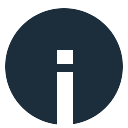 Analiza koncepcji powstania uzdrowiska (2)
Analiza koncepcji powstania uzdrowiska (3)
WPŁYW UTWORZENIA UZDROWISKA NA LOKALNY RYNEK PRACY
Szanse i zagrożenia dla lokalnego rynku pracy (1)
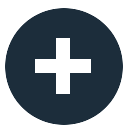 Szanse dla lokalnego rynku pracy związane z powstaniem uzdrowiska:
powstanie w ciągu najbliższych 10–15 lat około 1000 nowych miejsc pracy związanych bezpośrednio z obsługą uzdrowiska i jego otoczenia (wg oszacowań Urzędu Miasta Skierniewice),
powstanie dodatkowych nowych miejsc pracy związanych z rozwojem turystyki i rekreacji oraz w sektorach gospodarki z nim powiązanych,
możliwość przebranżowienia zawodowego – przejście bezpośrednio z zajęć w rolnictwie do pracy w sektorze turystycznym i rekreacyjnym,
wzrost przeciętnych miesięcznych wynagrodzeń brutto,
wzrost komfortu życia mieszkańców poprzez zmniejszenie emigracji zarobkowej,
powstanie nowych miejsc pracy wymagających wysokich kwalifikacji wpłynie na wzrost napływu do Skierniewic i powiatu skierniewickiego pracowników o takich kwalifikacjach.
Szanse i zagrożenia dla lokalnego rynku pracy (2)
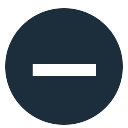 Zagrożenia dla lokalnego rynku pracy związane z powstaniem uzdrowiska:
utrata potencjalnych oraz już istniejących miejsc pracy, związana z restrykcjami wynikającymi z powstania działalności gospodarczej i inwestycjami dopuszczalnymi na obszarze objętym statusem uzdrowiska,
poszerzenie nieformalnego sektora zatrudnienia w turystyce,
wzrost konkurencyjności na lokalnym rynku pracy,
wzrost bezrobocia sezonowego determinowany rozwojem turystyki.
Prognoza zatrudnienia związana z powstaniem uzdrowiska (1)
Zawodach związanych z ochroną zdrowia:
lekarze specjaliści,
pielęgniarki bez specjalizacji lub w trakcie specjalizacji,
pielęgniarki specjalistki,
fizjoterapeuci,
dietetycy i specjaliści do spraw żywienia.
Zawodach związanych z obsługą uzdrowiska, turystyką i rekreacją
kierownicy w instytucjach opieki zdrowotnej,
kierownicy w hotelarstwie,
kierownicy w gastronomii,
kierownicy do spraw sportu, rekreacji i kultury,
kierownicy do spraw typów usług gdzie indziej niesklasyfikowani,
operatorzy aparatury medycznej,
dietetycy i żywieniowcy,
praktykujący niekonwencjonalne lub komplementarne metody terapii,
technicy fizjoterapii i masażyści,
instruktorzy fitness i rekreacji ruchowej,
szefowie kuchni i organizatorzy usług gastronomicznych,
recepcjoniści hotelowi,
kucharze, kelnerzy, barmani,
kosmetyczki i pokrewni,
pracownicy obsługi technicznej biur, hoteli i innych obiektów,
pracownicy usług domowych,
wydawcy posiłków,
pomocniczy personel medyczny,
pracownicy opieki w ochronie zdrowia i pokrewni,
pomoce i sprzątaczki biurowe, hotelowe i pokrewne,
pomoce kuchenne,
gońcy, bagażowi i pokrewni.
Prognoza zatrudnienia związana z powstaniem uzdrowiska (2)
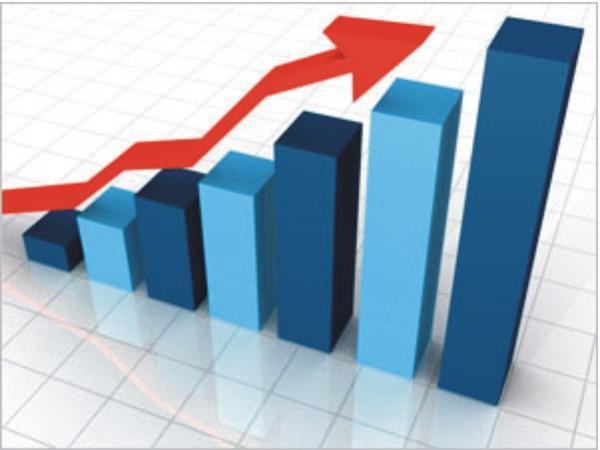 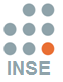 Prognoza zatrudnienia związana z powstaniem uzdrowiska (3)
tendencja malejąca liczby pracujących w okresie historycznym
do 2016 roku zmiany liczby pracujących determinowane procesami demograficznymi zachodzącymi w regionie 
prognozowana zmiana tendencji w 2017 determinowana otwarciem pierwszego obiektu lecznictwa uzdrowiskowego (szpital, sanatorium lub zakład przyrodoleczniczy)
przyrost liczby pracujących o 24,76% w latach 2016–2035
Liczba pracujących w Skierniewicach oraz powiecie skierniewickim w zawodach związanych z ochroną zdrowia
Prognoza zatrudnienia związana z powstaniem uzdrowiska (4)
Liczba pracujących w Skierniewicach oraz powiecie skierniewickim w zawodach związanych z obsługą uzdrowiska, turystyką i rekreacją
tendencja malejąca liczby pracujących w okresie historycznym
do 2016 roku zmiany liczby pracujących determinowane procesami demograficznymi zachodzącymi w regionie 
przyrost liczby pracujących o 807 osób w latach 2016–2035
Prognoza zatrudnienia związana z powstaniem uzdrowiska (5)
Wykonane predykcje pokazują, że utworzenie uzdrowiska może spowodować przyrost liczby pracujących w zawodach związanych z ochroną zdrowia, rehabilitacją, turystyką i rekreacją w latach 2012–2035 o 906 osób.
	
Największy przyrost liczby pracujących jest szacowany na 2017 rok. Będzie to determinowane przewidywanym otwarciem pierwszego obiektu lecznictwa uzdrowiskowego (szpital, sanatorium lub Zakład Przyrodoleczniczy).
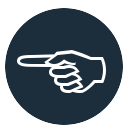 UZDROWISKO A ROZWÓJ PRZEDSIĘBIORCZOŚCI
Szanse i zagrożenia dla rozwoju dla lokalnej przedsiębiorczości (1)
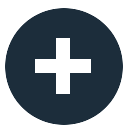 Szanse dla rozwoju lokalnej przedsiębiorczości związane z powstaniem uzdrowiska:
plan zagospodarowania wolnych 140 ha,
rozwój sektora małych i średnich przedsiębiorstw,
rozwój działalności pozarolniczej, w szczególności handlowej, usługowej, rzemieślniczej, turystycznej oraz agroturystyki,
restrykcje związane z prowadzeniem działalności gospodarczej i inwestycjami dopuszczalnymi w strefie obszaru uzdrowiska korelują z:
Skierniewice są miastem przemysłu nieuciążliwego; co więcej, według władz miasta Skierniewic nie zabiegają o wprowadzenie na teren miasta przemysłu ciężkiego,
obszar ochrony uzdrowiskowej będzie sąsiadować z osiedlami mieszkalnymi,
Skierniewice określane są mianem zielonego miasta oraz stolicy nauk ogrodniczych,
utworzenie uzdrowiska jest zgodne z planami rozwoju lokalnego powiatu skierniewickiego: „wypracowanie spójnego planu rozwoju gospodarczego powiatu, z położeniem nacisku na rozwój »zielonych« przemysłów, tj. sadownictwa, ogrodnictwa, warzywnictwa, uprawy roślin energetycznych oraz tworzenie tzw. »zielonych« zamówień i »zielonych« miejsc pracy, zgodnie z zasadami zrównoważonego rozwoju”,
Szanse i zagrożenia dla rozwoju dla lokalnej przedsiębiorczości (2)
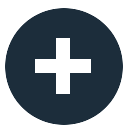 Szanse dla rozwoju lokalnej przedsiębiorczości związane z powstaniem uzdrowiska:
restrykcje związane z prowadzeniem działalności gospodarczej i inwestycjami dopuszczalnymi w strefie obszaru uzdrowiska nie utrudniają dalszego rozwoju przemysłu w strefach przemysłowych miasta Skierniewic, tj. przy ul. Fabrycznej, ul. Unii Europejskiej oraz obszaru 70 ha między  ul. Przemysłową, ul. Czerwoną i ul. Fabryczną,
wzrost atrakcyjności inwestycyjnej regionu, co wiąże się ze wzrostem nakładów inwestycyjnych,
tylko jedno uzdrowisko w województwie łódzkim – Uzdrowisko Uniejów,
usprawnienie działania administracji publicznej poprzez uproszczenie procedur na podjęcie działalności oraz stworzenie podstaw prawnych umożliwiających tworzenie partnerstwa publiczno-prawnego przez samorząd, partnerów społecznych i gospodarczych,
podniesienie jakości świadczonych usług,
możliwość produkcji na bazie solanki skierniewickich produktów leczniczo-kosmetycznych i rozwój usług kosmetycznych.
Szanse i zagrożenia dla rozwoju dla lokalnej przedsiębiorczości (3)
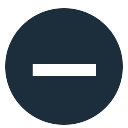 Zagrożenia dla rozwoju lokalnej przedsiębiorczości związane z powstaniem uzdrowiska:
restrykcje związane z prowadzeniem działalności gospodarczej i inwestycjami dopuszczalnymi na obszarze objętym statusem uzdrowiska, tj. Osiedlu Zdrojowym miasta Skierniewic oraz w trzech sołectwach w gminie Maków: Krężcach, Dąbrowicach i Makowie,
zwiększenie konkurencyjności w niektórych rodzajach działalności gospodarczej, np. usługach, handlu.
Szanse i zagrożenia dla rozwoju dla lokalnej przedsiębiorczości (4)
Największe obawy związane z utworzeniem uzdrowiska mają 	przedsiębiorstwa zlokalizowane w obszarze ochrony 	uzdrowiskowej. 	Wszystkie przedsiębiorstwa, które zostaną objęte ochroną uzdrowiskową, będą się znajdować w strefie C.
	Ustawa o uzdrowiskach dopuszcza funkcjonowanie w strefie C zakładów przemysłowych w przypadku, gdy nie są one uciążliwe dla środowiska. Analiza oddziaływania na środowisko skierniewickich zakładów nie wykazała takiego wpływu. Brak jest więc obszarów ograniczonego użytkowania. Ewentualna uciążliwość tych obiektów zamyka się więc w obrębie działek, na których są one zlokalizowane.
	Zgodnie z zapewnieniami Prezydenta Miasta Skierniewic, jeżeli wystąpią jakiekolwiek przeciwwskazania dla rozwoju przedsiębiorstw zlokalizowanych w strefie ochrony uzdrowiskowej związane z restrykcjami objętymi ustawą o uzdrowiskach, przedsiębiorstwa te dostaną zastępcze grunty pod działalność gospodarczą.
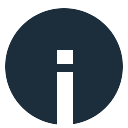 Prognoza liczby podmiotów gospodarczych związana z powstaniem uzdrowiska (1)
Prognoza liczby podmiotów gospodarczych związana z powstaniem uzdrowiska (2)
Prognoza liczby podmiotów gospodarczych związana z powstaniem uzdrowiska (3)
Liczba podmiotów gospodarczych prowadzących działalność związaną z zakwaterowaniem i usługami gastronomicznymi w Skierniewicach oraz powiecie skierniewickim
trend malejący liczby podmiotów w okresie historycznym
przyrost liczby podmiotów o 33 jedn. gosp. w latach 2011–2035
Prognoza liczby podmiotów gospodarczych związana z powstaniem uzdrowiska (4)
Liczba podmiotów gospodarczych prowadzących swoją działalność związaną z opieką zdrowotną i pomocą społeczną w Skierniewicach oraz powiecie skierniewickim
trend rosnący liczby podmiotów w okresie historycznym
przyrost liczby podmiotów o 66 jedn. gosp. w latach 2011–2035
Prognoza liczby podmiotów gospodarczych związana z powstaniem uzdrowiska (5)
Liczba podmiotów gospodarczych prowadzących swoją działalność związaną z kulturą, rozrywką i rekreacją w Skierniewicach oraz powiecie skierniewickim
trend rosnący liczby podmiotów w okresie historycznym
przyrost liczby podmiotów o 20 jedn. gosp. w latach 2011–2035
Prognoza liczby podmiotów gospodarczych związana z powstaniem uzdrowiska (6)
Prognozuje się, że utworzenie uzdrowiska wpłynie pozytywnie na rozwój lokalnej przedsiębiorczości.
Według przeprowadzonych szacunków liczba podmiotów gospodarczych prowadzących działalność związaną z zakwaterowaniem i usługami gastronomicznymi, opieką zdrowotną i pomocą społeczną oraz kulturą, rozrywką i rekreacją w Skierniewicach oraz powiecie skierniewickim w latach 2011–2035 wzrośnie o 22,11%, z poziomu 539 jed. gosp. do 658 jed. gosp.
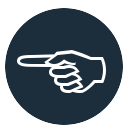 PRZERWA
WPŁYW UTWORZENIA UZDROWISKA NA SZKOLNICTWO PONADGIMNAZJALNE
System szkolnictwa ponadgimnazjalnego w Skierniewicach oraz powiecie skierniewickim (1)
System szkolnictwa ponadgimnazjalnego w Skierniewicach oraz powiecie skierniewickim (2)
W ramach szkolnictwa ponadgimnazjalnego młodzież może kształcić się w kierunkach wpisujących się typowo w profil uzdrowiskowo-turystyczno-hotelarski :
Zespół Szkół Zawodowych nr 3 im. Wincentego Rzymowskiego w Skierniewicach:
Technikum:
technik hotelarstwa,
technik obsługi turystycznej,
technik organizacji usług gastronomicznych.
Zespół Szkół Zawodowych nr 1 im. Marszałka Józefa Piłsudskiego w Skierniewicach:
Technikum:
technik architektury krajobrazu,
technik ogrodnik.
Zespół Szkół Zawodowych nr 2 w Skierniewicach im. chor. Józefa Paczkowskiego
W ramach Zasadniczej Szkoły Zawodowej 2–letniej: 
oddział wielozawodowy (sprzedawca, kucharz małej gastronomii).
System szkolnictwa ponadgimnazjalnego w Skierniewicach oraz powiecie skierniewickim (3)
Zespół Szkół Ponadgimnazjalnych w Głuchowie
Technikum Żywienia i Gospodarstwa Domowego:
organizacja usług gastronomicznych,
dietetyka,
handel żywnością i artykułami gospodarstwa domowego,
urządzanie wnętrz i otoczenia domów,
usługi hotelarsko-turystyczne,
Technikum Obsługi Turystycznej
Technikum Hotelarskie
Zasadnicza Szkoła Zawodowa:
kucharz małej gastronomii.
Zespół Szkół Ponadgimnazjalnych w Bolimowie
Technikum:
technik hotelarstwa
System szkolnictwa ponadgimnazjalnego w Skierniewicach oraz powiecie skierniewickim (4)
Państwowa Wyższa Szkoła Zawodowa w Skierniewicach prowadzi zajęcia na takich kierunkach jak:
kosmetologia o specjalnościach kosmetologia i organizacja usług kosmetycznych oraz kosmetologia i technologia kosmyków,
dietetyka o specjalnościach dietetyka z promocją zdrowia, technologia żywności, technika żywienia.
Możliwości rozwoju szkolnictwa ponadgimnazjalnego związanych z powstaniem uzdrowiska
Aby zwiększyć potencjał dydaktyczny szkół ponadgimnazjalnych oraz zwiększyć liczbę absolwentów kierunków o znaczeniu kluczowym dla potrzeb lokalnej gospodarki i przyszłej specyfiki rynku pracy, warto rozpatrzyć dodatkowo możliwość kształcenia w takich zawodach jak: 
technik masażysta,
technik usług kosmetycznych,
technik turystyki wiejskiej,
kucharz,
kelner.
	Kształcenie młodzieży w kierunkach typowo związanych z uzdrowiskiem i jego otoczeniem pozwoli potencjalnym podmiotom gospodarczym na pozyskiwanie wykwalifikowanych pracowników z obszaru badawczego.
Możliwości rozwoju szkolnictwa wyższegozwiązana z powstaniem uzdrowiska
Wyższa Szkoła Edukacji i Terapii – Wydział Zamiejscowy w Szczecinie. Uczelnia ta prowadzi zajęcia na kierunku turystyka i rekreacja, w ramach którego są dostępne dwie specjalności wpisujące się w profil uzdrowiskowy:
turystyka uzdrowiskowa,
turystka medyczna (zdrowotna).

	„Specjalność turystyka uzdrowiskowa utworzono celem uzupełnienia luki w szkolnictwie województwa zachodniopomorskiego, jaka istnieje w systemie kształcenia osób kończących kierunek turystyka i rekreacja. Aktualne prognozy wskazują, że turystyka uzdrowiskowa w Polsce jest jednym z priorytetowych produktów markowych skierowanych na rynki zagraniczne. Na terenie województwa zachodniopomorskiego znajdują się 4 główne uzdrowiska: Świnoujście, Kołobrzeg, Kamień Pomorski i Połczyn Zdrój.”

	„Specjalność turystyka medyczna (zdrowotna) jest przyszłością polskiego rynku usług medycznych. Coraz więcej ludzi wybiera wyjazdy turystyczne połączone z zabiegami medycznymi. Turystyka medyczna stwarza możliwość pozostawania służb medycznych w kraju, a tym samym tworzenia nowych miejsc pracy w tym sektorze.”
Możliwości aktywizacji osób bezrobotnych związane z powstaniem uzdrowiska
W rozwoju uzdrowiska warto także upatrywać nowych 	możliwości aktywizacji osób bezrobotnych. Wraz z rozwojem 	uzdrowiska będą powstawać nowe miejsca pracy związane w głównej mierze z turystyką i rekreacją. Dlatego, aby wyjść naprzeciw osobom poszukującym pracy, powiatowe urzędy pracy powinny zastanowić się nad możliwością utworzenia nowych kierunków szkoleń. Nowe kierunki szkoleń umożliwią osobom bezrobotnym podwyższenie kwalifikacji zawodowych albo uzyskanie nowych kwalifikacji, przez co zwiększą one swoją szansę na zatrudnienie oraz dostosowanie się do nowych warunków, które będą panować na lokalnym rynku pracy.
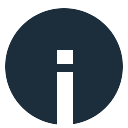 ZALETY UTWORZENIA UZDROWISKA DLA MIESZKAŃCÓW
Zalety utworzenia uzdrowiska dla mieszkańców (1)
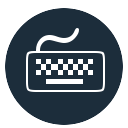 Rynek pracy:
powstanie nowych miejsc pracy związanych z obsługą uzdrowiska i jego otoczenia oraz z rozwojem turystyki i rekreacji,
możliwość przebranżowienia zawodowego – możliwość przejścia bezpośrednio z zajęć w rolnictwie do pracy w sektorze turystycznym i rekreacyjnym,
wzrost dochodów mieszkańców spowodowany wzrostem przeciętnych miesięcznych wynagrodzeń brutto,
wzrost komfortu życia mieszkańców spowodowany zmniejszeniem emigracji zarobkowej.
Zalety utworzenia uzdrowiska dla mieszkańców (2)
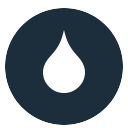 Ochrona zdrowia:
powszechny dostęp do świadczeń uzdrowiskowych, w tym rehabilitacyjnych,
możliwość korzystania z ogólnodostępnej tężni, parku zdrojowego oraz basenów termalnych,
podniesienie poziomu zdrowia społeczeństwa poprzez promocję sportu i rekreacji oraz zdrowej, ekologicznej żywności.
Zalety utworzenia uzdrowiska dla mieszkańców (3)
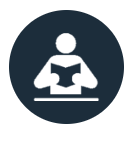 Kultura i rozrywka:
możliwość korzystania z bogatszej oferty spędzania wolnego czasu poprzez możliwość powstania nowych obiektów kulturalnych i rozrywkowych: kina, teatry, restauracje, puby itp.; oraz poprzez organizowanie nowych imprez i wydarzeń kulturalnych,
rozwój kultury i rozrywki wzmacnia poczucie tożsamości lokalnej społeczności,
rozwój kultury i rozrywki sprzyja wymianie idei i kształtuje tolerancję.
Zalety utworzenia uzdrowiska dla mieszkańców (4)
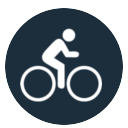 Turystyka i rekreacja:
możliwość korzystania z bogatszej oferty spędzania wolnego czasu – powstanie nowych obiektów turystyczno-rekreacyjnych,
możliwość korzystania z ogólnodostępnego parku zdrojowego,
integrowanie społeczności lokalnych wokół turystyki, sportu i rekreacji.
Zalety utworzenia uzdrowiska dla mieszkańców (5)
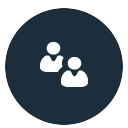 Aspekt społeczny:
podniesienie poziomu wykształcenia mieszkańców (jako skutek konieczności dostosowania się do istniejących na rynku wymagań),
powstanie nowych kierunków kształcenia na poziomie szkolnictwa ponadgimnazjalnego oraz wyższego, głównie w zakresie turystyki, hotelarstwa i gastronomii,
aktywizacja lokalnej społeczności.
Zalety utworzenia uzdrowiska dla mieszkańców (6)
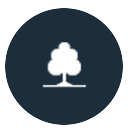 Infrastruktura i środowisko naturalne:
poprawa dostępności komunikacyjnej, w tym poprawa stanu technicznego dróg – np. połączenie ul. Nowomiejskiej z obszarem ochrony uzdrowiskowej; połączenie drogi krajowej nr 70 (zjazd z autostrady A1) z obszarem uzdrowiska,
poprawa dostępności usług publicznych,
zabezpieczenie jakości środowiska naturalnego,
poprawa krajobrazu oraz estetyki regionu.
ROZWÓJ SFERY KULTURALNEJ I USŁUGOWEJ
Rozwój sfery kulturalnej i usługowej
Turystyka i uzdrowisko łączą się nierozerwalnie. Turyści, przyjeżdżając do miejscowości uzdrowiskowej, są świadomi, że trafiają w miejsce bogato obdarowane przez naturę, zadbane, czyste ekologicznie oraz będące azylem od cywilizacji. Współcześnie występuje duże 	zapotrzebowanie na regenerację sił fizycznych, psychicznych i 	duchowych, które zostały nadwyrężone przez niekorzystne 	warunki życia człowieka uczestniczącego w ciągłym rozwoju cywilizacyjnym (zanieczyszczenie środowiska, napięcia i stresy itd.). Coraz więcej osób, które nie mają jeszcze konkretnych zmian chorobowych, odczuwa potrzebę czasowej zmiany miejsca i stylu życia w celach profilaktycznych. Profilaktyka zdrowotna to domena, którą cywilizowany świat uznał za przyszłość lecznictwa. Istotną rolę w dziedzinie polepszania stanu zdrowia społeczeństwa odgrywają uzdrowiska, których działalność – niejako z pogranicza turystyki i usług leczniczych – ma jeden z największych potencjałów rozwojowych w Polsce i bogatą tradycję historyczną.
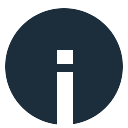 Potencjał Skierniewic oraz powiatu skierniewickiego do rozwoju turystyki zdrowotnej, weekendowej i rehabilitacyjnej
Do rozwoju turystyki, przede wszystkim weekendowej oraz rekreacyjnej, mogą się przyczynić liczne walory turystyczne i rekreacyjne powiatu skierniewickiego. Do najbardziej atrakcyjnych pod względem przyrodniczym terenów powiatu skierniewickiego zaliczyć można:
Bolimowski Park Krajobrazowy  z dobrze oznakowanymi szlakami turystycznymi do wędrówek pieszych, rowerowych i konnych,
Rzeka Rawka z możliwością  wędkowania i kajakowania na rzece Rawce ,
Puszcza Bolimowska z możliwością polowania,
 oraz:
6 rezerwatów przyrody: Kopanicha, Ruda Chlebacz, Rawka, Uroczysko Bażantarnia, Źródła Borówki, Polana Siwica oraz projektowana Dolina Grabinki,
Obszar Chronionego Krajobrazu Górnej Rawki,
Obszar Chronionego Krajobrazu Bolimowsko-Radziejowickiego z doliną środkowej Rawki,
zespół przyrodniczo-krajobrazowy „Zwierzyniec Królewski”.
Potencjał Skierniewic oraz powiatu skierniewickiego do rozwoju turystyki zdrowotnej, weekendowej i rehabilitacyjnej
Zalew Zadębie w Skierniewicach:
trasy pieszo-rowerowe, 
plaże i kąpieliska 
tor kajakowy. 
	Na lata 2012–2015 planowane jest zbudowanie asfaltowej ścieżki pieszo-rowerowej, oświetlenia traktu i ustawienia wzdłuż niego ławeczek i koszy. W dalszej kolejności projektowany jest park wodny z dużą zjeżdżalnią, tor do uprawiania sportów wodnych, zaplecze do korzystania z różnych form rekreacji jak przebieralnie i prysznice oraz pobudowanie promenady, tarasów widokowych oraz kładki łączącej dwa brzegi zbiornika.
Potencjał Skierniewic oraz powiatu skierniewickiego do rozwoju turystyki zdrowotnej, weekendowej i rehabilitacyjnej
Rewitalizacja zabytkowego Parku Miejskiego w Skierniewicach, dawnego ogrodu prymasów Polski: 
formowanie wgłębników i tarasów ogrodu formalnego,
przebudowa układu dróg i ścieżek,
budowa elementów małej architektury (tj.: ławki, kosze na śmieci, elementy rzeźbiarskie),
budowa i modernizacja istniejących mostków i kładek,
modernizacja (budowa) oświetlenia,
gospodarka istniejącym drzewostanem,
prace ogrodnicze polegające na nowych nasadzeniach drzew, krzewów, roślin ozdobnych,
budowa ogrodzenia,
prace rozbiórkowe istniejącego amfiteatru i budowa pawilonu ogrodowego na potrzeby kameralnych spotkań muzycznych wraz z małą widownią,
renowacja istniejącego układu wodnego,
zakładanie nowych oraz renowacja istniejących powierzchni trawiastych,
rozbiórka dwóch budynków degradujących wartość historyczną parku.
Potencjał Skierniewic oraz powiatu skierniewickiego do rozwoju turystyki zdrowotnej, weekendowej i rehabilitacyjnej
Potencjał gminy Maków do rozwoju turystyki:
atrakcyjne położenie gminy Maków – wiele urokliwych zakątków z ciekawą roślinnością i oczkami wodnymi,
brak wielkiego przemysłu oraz stosunkowo duża powierzchnia zalesień,
dwa szlaki rowerowe. Pierwszy niebieski „Ptaki okolic Skierniewic”, trasa: Skierniewice – Lipce Reymontowskie – Rogów – Skierniewice o łącznej długości 48 km. Drugi czerwony szlak „Śladami Reymonta”, trasa: Skierniewice – Lipce Reymontowskie – Rogów – Słupia – Godzianów – Skierniewice o łącznej długości 56,8 km,
dbałość o środowisko i dobro mieszkańców.
Potencjał Skierniewic oraz powiatu skierniewickiego do rozwoju turystyki zdrowotnej, weekendowej i rehabilitacyjnej
Bogaty kalendarz imprez sportowych i kulturalnych organizowanych w Skierniewicach i powiecie skierniewickim oraz znaczna liczba obiektów zabytkowych.
Uwzględnienie w koncepcji zagospodarowania terenu uzdrowiska takich obiektów jak: Hotel SPA, Ośrodek wypoczynkowo-szkoleniowo--rekreacyjny oraz Wodne Centrum Rekreacyjne daje możliwości rozwoju turystyki zdrowotnej oraz biznesowej. 
Położenie uzdrowiska pomiędzy dwoma dużymi aglomeracjami miejskim: Warszawą i Łodzią. 
Korzystne położenie uzdrowiska względem głównych szlaków komunikacyjnych, co zapewni sprawny dojazd pacjentów i turystów z całej Polski
Brak podobnych ośrodków w województwie łódzkim – oprócz uzdrowiska w Uniejowie.
Szanse i zagrożenia związane z rozwojem turystyki zdrowotnej, weekendowej i rehabilitacyjnej (1)
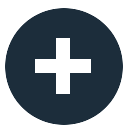 Szanse związane z rozwojem turystyki zdrowotnej, weekendowej i rehabilitacyjnej:
wzrost poziomu gospodarczego regionu,
pobudzenie miejscowego rynku pracy,
możliwość przebranżowienia zawodowego,
rozwój małej i średniej przedsiębiorczości,
wzrost atrakcyjności inwestycyjnej regionu,
powstanie nowych kierunków kształcenia na poziomie szkolnictwa ponadgimnazjalnego i wyższego,
budowa i modernizacja infrastruktury turystycznej,
podniesienie kwalifikacji mieszkańców, np. poprzez naukę języków obcych, zarządzania, rachunkowości,
zabezpieczenie jakości środowiska naturalnego,
poprawa krajobrazu oraz estetyki regionu,
poszerzenie nieformalnego sektora zatrudnienia w turystyce.
Szanse i zagrożenia związane z rozwojem turystyki zdrowotnej, weekendowej i rehabilitacyjnej (2)
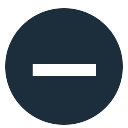 Zagrożenia związane z rozwojem turystyki weekendowej i rehabilitacyjnej:
poszerzenie nieformalnego sektora zatrudnienia w turystyce,
wzrost miejscowych cen,
wzrost bezrobocia sezonowego,
możliwość nasilenia patologii społecznych (narkomanii, alkoholizmu, kradzieży itp.),
wzrost zatłoczenia dróg oraz wzrost liczby wypadów,
negatywne skutki dla środowiska naturalnego,
zużywanie zasobów skierniewickiej solanki,
wzrost cen gruntów związana ze spekulacjami dotyczącymi gruntów budowlanych,
dodatkowe obciążenie budżetów lokalnych związane z pomocą medyczną dla turystów.
Szanse i zagrożenia związane z rozwojem turystyki zdrowotnej, weekendowej i rehabilitacyjnej (3)
Turystyka uzdrowiskowa jest podstawą rozwoju gospodarczego, którego efektem jest rozwój wielu dziedzin, zwłaszcza pokrewnych lecznictwu. Pozytywnym efektem tego zjawiska jest powstanie nowych miejsc prac, wzrost zamożności miasta i jego mieszkańców. Uzyskanie marki „uzdrowisko” niesie ze sobą dodatkowe rekomendacje dla odwiedzających, zapewniające, że jadąc do tych szczególnych miejsc, przebywają oni nie tylko w przyjaznym, zdrowym dla ciała i ducha środowisku, ale również są obsługiwani przez wysokiej klasy infrastrukturę techniczną, komunikacyjną, gastronomiczną, hotelarską itd.
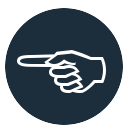 PERSPEKTYWY I KIERUNKI OGÓLNEGO ROZWOJU MIASTA
Perspektywy i kierunki ogólnego rozwoju regionu
Wpływ utworzenia uzdrowiska na sytuację gospodarczą regionu (1)
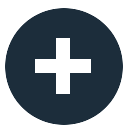 Korzyści płynące z utworzenia uzdrowiska:
wzrost wpływów z PKB,
rozwój przedsiębiorczości,
wzrost atrakcyjności inwestycyjnej,
wzrost dochodów podatkowych samorządów – wzrost z wpływu z podatku CIT i PIT,
wzrost dochodów samorządów – opłata uzdrowiskowa oraz datacje z budżetu państwa w wysokości równej wpływom z tytułu opłaty uzdrowiskowej pobieranej w uzdrowisku w roku poprzedzającym dany rok bazowy,
możliwość pozyskiwania specjalnych środków z Unii Europejskiej na infrastrukturę uzdrowiskową i ekologiczną, a także uprzywilejowanie obszarów uzdrowiskowych w kryteriach związanych z pozyskiwaniem środków unijnych na niektóre inwestycje z zakresu ochrony środowiska naturalnego, kultury, rozwiązań komunikacyjnych,
wzrost obrotów handlu i usług,
utrwalenie wizerunku regionu jako atrakcyjnej lokalizacji gospodarczej.
Wpływ utworzenia uzdrowiska na sytuację gospodarczą regionu (2)
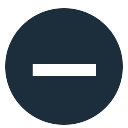 Zagrożenia płynące z utworzenia uzdrowiska:
dodatkowe obciążenie budżetów lokalnych – pomoc medyczna dla turystów,
poszerzenie nieformalnego sektora zatrudnienia w turystyce, tzw. szarej strefy – poszerzenie szarej strefy spowoduje zaniżenie wpływów podatkowych do budżetu Skierniewic i powiatu skierniewickiego oraz spowoduje błędną alokację pomocy społecznej (pomocy socjalnej rodzinom),
następstwem rozwoju turystyki jest wzrost cen lokalnych,
wzrost cen gruntów związana ze spekulacjami dotyczącymi gruntów budowlanych.
PODSUMOWANIE
Podsumowanie
rekrutacja pracowników z regionu Skierniewic oraz powiatu skierniewickiego – dostosowanie szkolnictwa ponadgimnazjalnego oraz aktywizacja osób bezrobotnych
powstanie nowych miejsc pracy – rozwój gospodarczy regionu oraz poprawa warunków życia mieszkańców
jak największa liczba atrakcji, w szczególności umożliwiająca aktywny wypoczynek czy rehabilitację
rozwój turystyki uzdrowiskowej, zdrowotnej, weekendowej i rehabilitacyjnej
Podsumowanie
Powiat skierniewicki nie ma szczególnie żyznych gruntów, mimo to duża część jego mieszkańców utrzymuje się z rolnictwa. Przyszłością dla powiatu skierniewickiego jest zatem rolnictwo ekologiczne i agroturystyka. Tym bardziej przemawiającą formą rozwoju jest działalność uzdrowiskowa i turystyczna. 
Skierniewice są miastem z niewielkim udziałem obiektów przemysłowo-magazynowych, natomiast użytki rolne stanowią ponad 50% powierzchni miasta. Ustawa o uzdrowiskach dopuszcza funkcjonowanie w strefie C zakładów przemysłowych, w przypadku gdy nie są one uciążliwe dla środowiska. Analiza oddziaływania na środowisko skierniewickich zakładów nie wykazała takiego wpływu. Brak jest więc obszarów ograniczonego użytkowania. Ewentualna uciążliwość tych obiektów zamyka się więc w obrębie działek, na których są one zlokalizowane
Utworzenie uzdrowiska umożliwi zachowanie regionalnego charakteru miasta Skierniewic oraz gminy Maków, tzn. Skierniewic jako ośrodka naukowo-akademickiego i stolicy nauk ogrodniczych oraz gminy Maków jako terenu rolniczego.
Plan utworzenia Uzdrowiska Skierniewice-Maków jest jednocześnie zgodny z misją rozwoju miasta Skierniewic i jego celami strategicznymi oraz priorytetem i celami strategicznymi gminy Maków
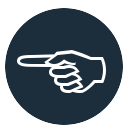 Podsumowanie
Rozwój i sukces Uzdrowiska Skierniewice-Maków będzie w dużej 	mierze zależeć od stworzenia skutecznego systemu promocji. 	Bogaty kalendarz imprez i dobra promocja mogą stać się kluczem do sukcesu uzdrowiska. Realizacja tego celu podniesie także poziom życia mieszkańców, którzy zawsze chętnie biorą udział w wydarzeniach kulturalnych czy zawodach sportowych.
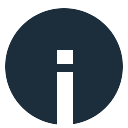 DZIĘKUJĘ ZA UWAGĘ